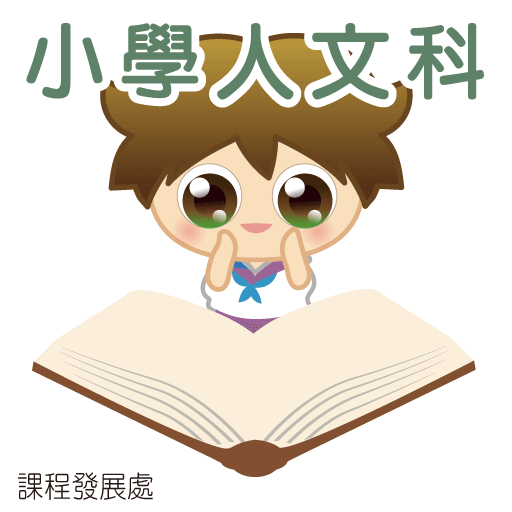 小學人文科
四年級
4.2 地球是我家
    國家應對氣候變化
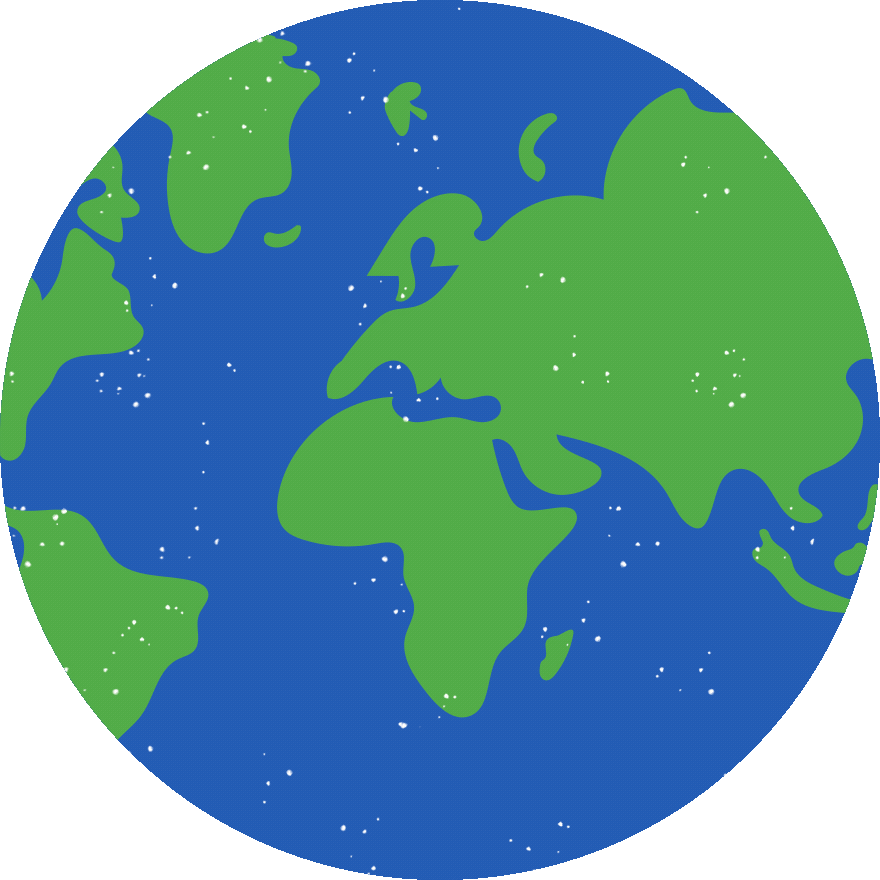 下一頁
學習目的
認識國家面對的環境及資源的挑戰


關注國家的環境問題、解決方法和成就
下一頁
給教師的使用說明建議
1. 自學材料: 在教授課題4.2後，設計延展工作紙      或活動，並配合此簡報作課後延展學習
2. 課堂問答比賽: 在教授課題4.2.4後，運用此      簡報作問答比賽題材
**建議教師設置網上平台，讓學生分享減少    排放溫室氣體的方法
下一頁
國家面對的氣候變化挑戰
想一想:  
氣﻿候變化會為國家帶來哪些影響？
下一頁
國家面對的氣候變化挑戰
請先觀看以下影片，再接受挑戰！！
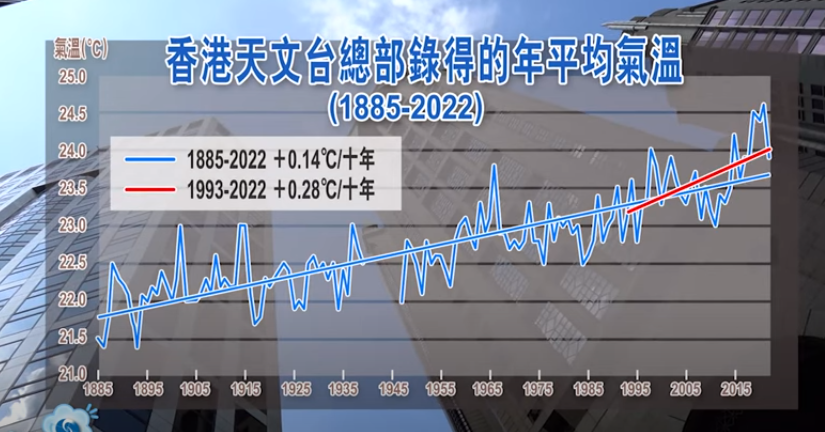 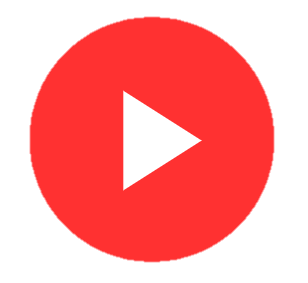 開始挑戰
香港天文台140周年 ─ 氣象『暖』知識:
https://www.youtube.com/watch?v=DkdbdfIrlDE&list=PLBdhEGSPvUGVuK7fZUxHKzv51Y_2hy_hW&index=9
[Speaker Notes: 氣候變化:
https://emm.edcity.hk/media/%E6%B0%A3%E5%80%99%E8%AE%8A%E5%8C%96%20(%E4%B8%AD%E6%96%87%E5%AD%97%E5%B9%95%E5%8F%AF%E4%BE%9B%E9%81%B8%E6%93%87)/1_01gqbpwh]
國家面對的氣候變化挑戰
以下哪些人類活動使大氣中溫室氣體含量增加，
造成全球暖化？
C.砍伐樹木
A.燃燒化石燃料
B.工業生產
D.以上皆是
氣候變化:
https://emm.edcity.hk/media/%E6%B0%A3%E5%80%99%E8%AE%8A%E5%8C%96%20(%E4%B8%AD%E6%96%87%E5%AD%97%E5%B9%95%E5%8F%AF%E4%BE%9B%E9%81%B8%E6%93%87)/1_01gqbpwh
答對了
國家面對的氣候變化挑戰
人類進行不同的活動導致大量溫室氣體
例如：
燃燒化石燃料：排放大量的二氧化碳
砍伐樹木：少了植物吸收二氧化碳
工業生產：排放大量的溫室氣體
下一題
氣候變化:
https://emm.edcity.hk/media/%E6%B0%A3%E5%80%99%E8%AE%8A%E5%8C%96%20(%E4%B8%AD%E6%96%87%E5%AD%97%E5%B9%95%E5%8F%AF%E4%BE%9B%E9%81%B8%E6%93%87)/1_01gqbpwh
[Speaker Notes: 氣候變化:
https://emm.edcity.hk/media/%E6%B0%A3%E5%80%99%E8%AE%8A%E5%8C%96%20(%E4%B8%AD%E6%96%87%E5%AD%97%E5%B9%95%E5%8F%AF%E4%BE%9B%E9%81%B8%E6%93%87)/1_01gqbpwh]
國家面對的氣候變化挑戰
答錯了
再試一次
再試一次
國家面對的氣候變化挑戰
全球暖化會引致哪些問題？
C.颱風頻率及強度增加
A.平均氣溫下降
B.海平面下降
D.冰川及冰塊沒有受影響
答對了
國家面對的氣候變化挑戰
全球暖化會引致以下問題

平均氣溫上升:大氣中溫室氣體含量增加，令氣溫上升
冰川及冰塊溶化、海平面上升 ：改變沿海生態環境
颱風頻率及強度增加：極端天氣的出現越來越頻繁
了解更多: 香港的極端天氣事件
下一題
氣候變化:
https://emm.edcity.hk/media/%E6%B0%A3%E5%80%99%E8%AE%8A%E5%8C%96%20(%E4%B8%AD%E6%96%87%E5%AD%97%E5%B9%95%E5%8F%AF%E4%BE%9B%E9%81%B8%E6%93%87)/1_01gqbpwh
極端天氣事件: https://www.hko.gov.hk/tc/climate_change/obs_hk_extreme_weather.htm
[Speaker Notes: 氣候變化:
https://emm.edcity.hk/media/%E6%B0%A3%E5%80%99%E8%AE%8A%E5%8C%96%20(%E4%B8%AD%E6%96%87%E5%AD%97%E5%B9%95%E5%8F%AF%E4%BE%9B%E9%81%B8%E6%93%87)/1_01gqbpwh

極端天氣事件:
 https://www.hko.gov.hk/tc/climate_change/obs_hk_extreme_weather.htm]
國家面對的氣候變化挑戰
答錯了
再試一次
再試一次
國家面對的氣候變化挑戰
如果海面高度仍持續上升，有機會造成哪些影響？
A.近岸地區容易氾濫
B.熱帶氣旋出現的頻率會上升
C.以上皆是
答對了
國家面對的氣候變化挑戰
如果海面高度會持續上升，造成以下影響：

海平面上升：近岸地區容易氾濫
熱帶氣旋出現的頻率會上升 ：風力更強和雨量更多
危害生物多樣性：部分生物難以在高溫下生存而絕種
下一頁
國家面對的氣候變化挑戰
答錯了
再試一次
再試一次
知多一點
國家面對的氣候變化挑戰
看看以下影片，了解國家如何應對氣候變化挑戰
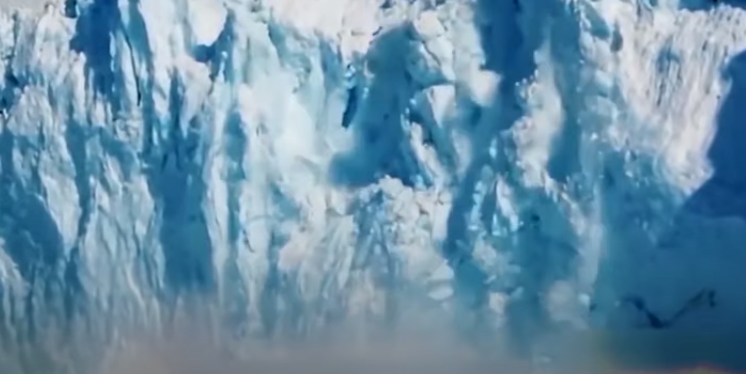 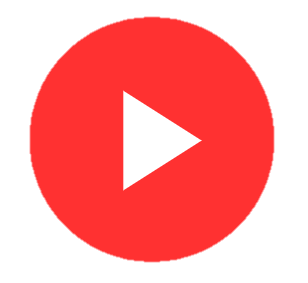 下一頁
氣候危機：中國的承諾與行動 | The China Current 粵語https://www.youtube.com/watch?v=ulkAh0g1H0E
[Speaker Notes: 氣候危機：中國的承諾與行動 | The China Current 粵語
https://www.youtube.com/watch?v=ulkAh0g1H0E]
小總結
國家面對的氣候變化挑戰
氣候變化
原因：人類活動產生大量溫室氣體
　       1. 燃燒化石燃﻿料  2. 工業生產   3. 砍伐樹木 
 
影響：平均氣溫上升、冰川及冰塊溶化、海平面上升、
         颱風頻率及強度增加等

解決方法：減少排放溫室氣體 (如：二氧化碳)，
              把全球平均氣溫升幅控制在2℃之內
延伸：全球抗暖化系列：海平面加速上升
下一頁
知多一點
國家面對的氣候變化挑戰
竹  具有吸收二氧化碳的能力，有效控制溫室氣體
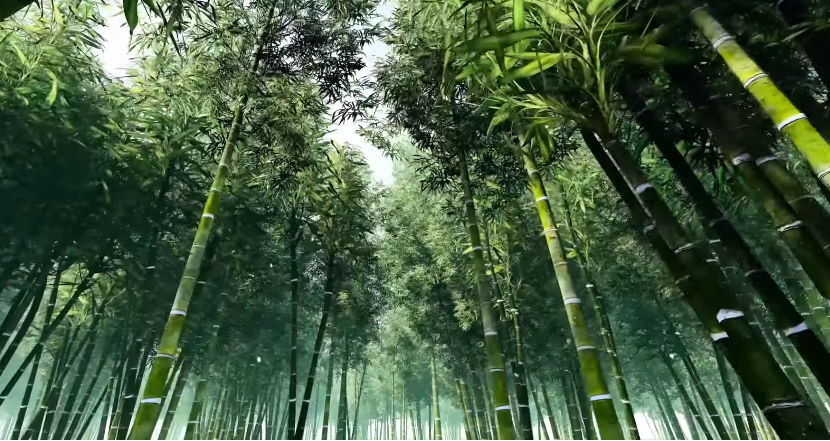 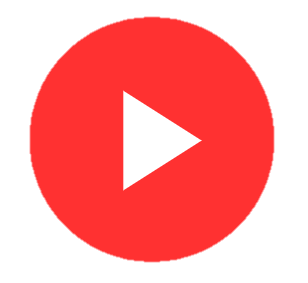 下一頁
氣候危機： 竹子救地球 | The China Current 粵語.
https://www.youtube.com/watch?v=wgNlm1dxsBE
[Speaker Notes: 氣候危機： 竹子救地球 | The China Current 粵語.

https://www.youtube.com/watch?v=wgNlm1dxsBE]
國家面對的環境及資源的挑戰
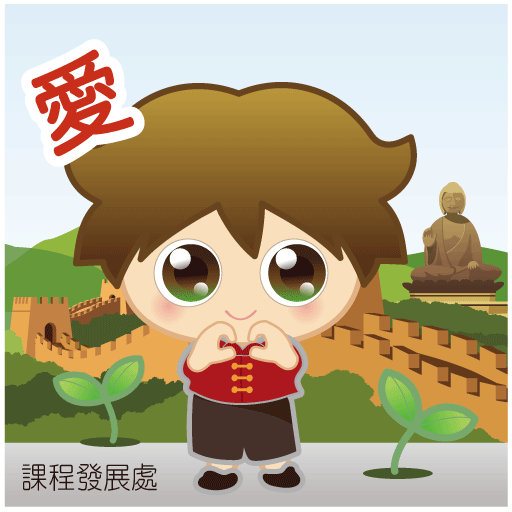 經過以上挑戰，大家都初步了解氣候變化對我們的影響和對應的解決方法！
大家想想如何實踐，
以行動保護我們的地球，減少排放溫室氣體！！
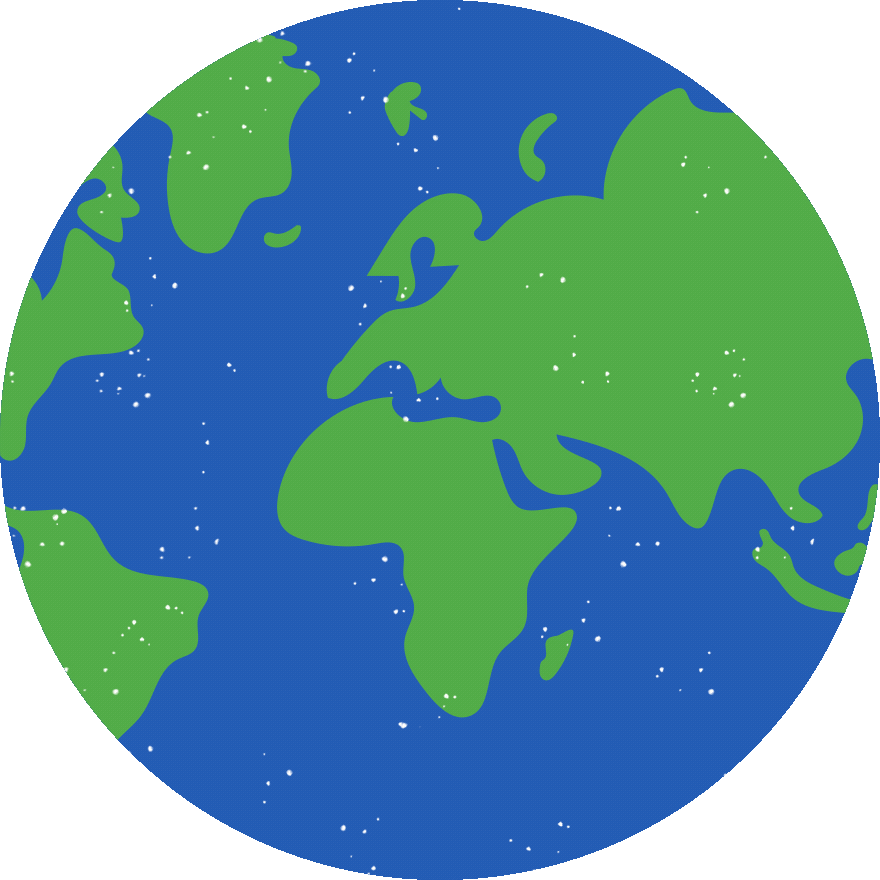 LET'S GET STARTED!
下一頁
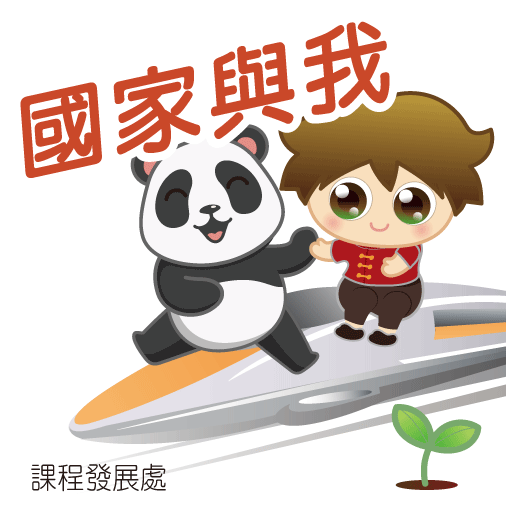 國家面對的環境及資源的挑戰
*任務*
在日常生活中，我們可以採取哪些措施以減少溫室氣體的排放?
試舉出兩個方法。
(可上載於網上平台或 明天於課堂上與組員分享)
LET'S GET STARTED!
完結